Gazdaságszerkezeti Összeírás
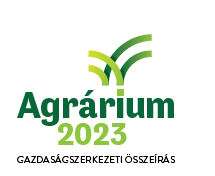 Országos Statisztikai Tanács (OST) és a Nemzeti Statisztikai Koordinációs Testület (NSKT) együttes ülése
2023. november 30.
Agrárstatisztikai adatgyűjtések
+ Szervezeti adatgyűjtések témakörönként, különböző gyakorisággal, teljes körűen
Gazdaságszerkezeti összeírás: teljes körű agrárcenzusok között elvégzett mezőgazdasági összeírás, amely
részletes, pontos és hiteles képet ad a gazdaságok szerkezetéről,
segíti a gazdálkodók döntéseit,
megalapozza az agrárpolitikai és gazdasági döntéseket,
európai szinten összehasonlítható.
2
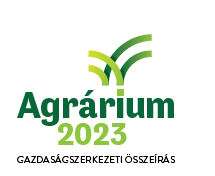 Előzmények
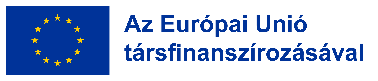 2022. december 8.: OST-NSKT együttes ülése 

Hátra volt még a kezdésig:
Kérdőív véglegesítése
Informatikai előkészítés (Elektra, Maja felület)
Mezőregiszter fejlesztése
Adatszolgáltatói kör véglegesítése
Kommunikációs kampány indítása
3
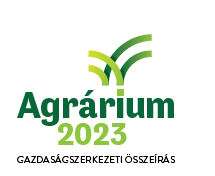 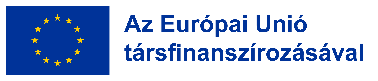 KSH 12 szervezeti egysége, több mint 100 munkatárs vett részt
2018-ban megkezdett fejlesztések folytatódtak
Adatszolgáltatói terhek csökkentése (2016: 600 ezer cím -> 2023: 70 ezer cím)
Költséghatékony végrehajtás
Online kitöltési lehetőség mindenkinek
Minőségi monitoring
Piacra kerülési idő csökkentése
Admin források átvétele ÉS validálása
4
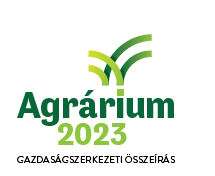 2023. évi Gazdaságszerkezeti Összeírás
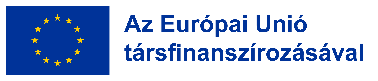 Alapmutatók
Földhasználat
Állatállomány
Munkaerő (+generációváltás)
Egyéb jövedelemszerző tevékenység
Modulmutatók
Öntözés
Talajművelési módszerek
Gépek, berendezések
Gyümölcsös ültetvények
Munkaerő (plusz kérdések)
Agrárdigitalizáció
Adminisztratív forrásból:
Vidékfejlesztés
Biogazdálkodás
Minőségi borszőlő
Az adminisztratív forrásból származó adatok aránya 12,4%
5
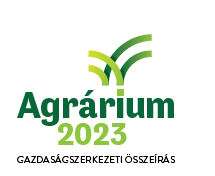 Agrárium, 2023
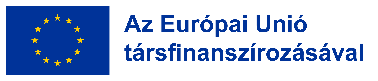 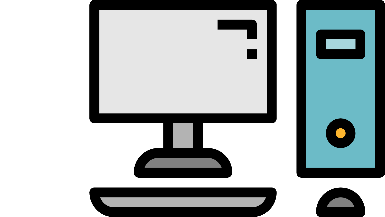 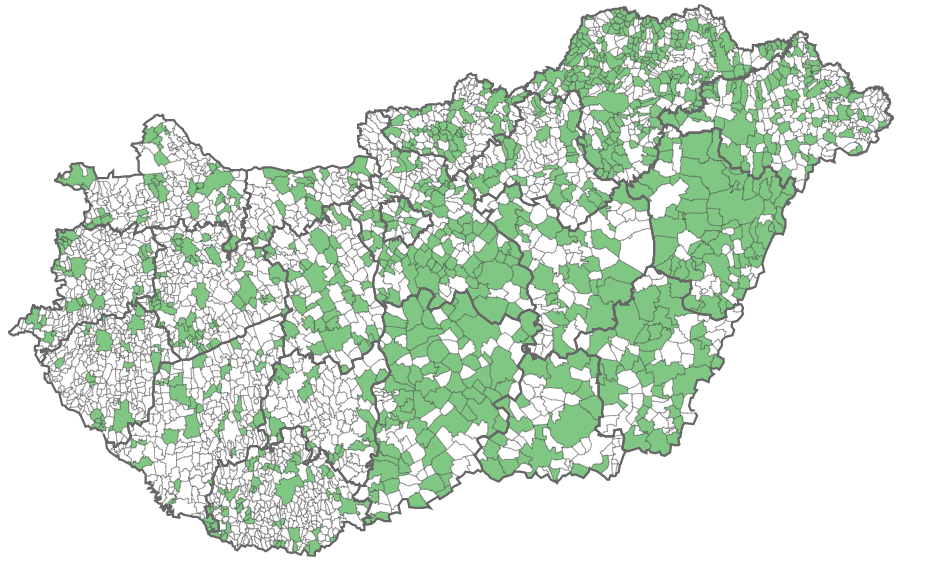 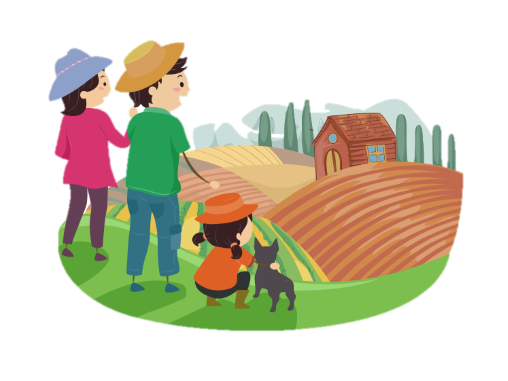 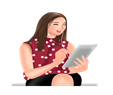 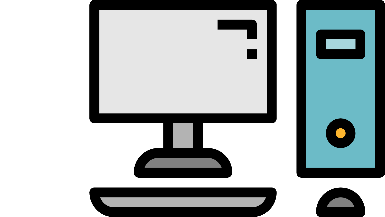 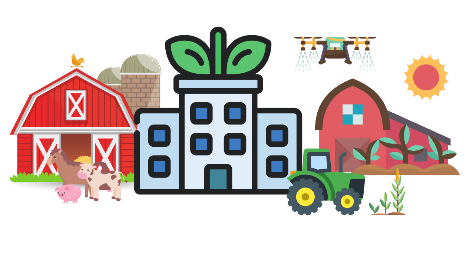 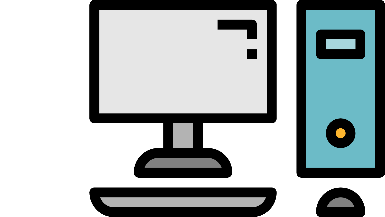 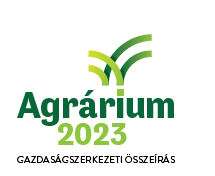 Előzetes adatok: 2023.09.14.
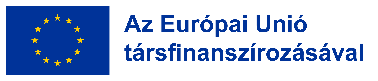 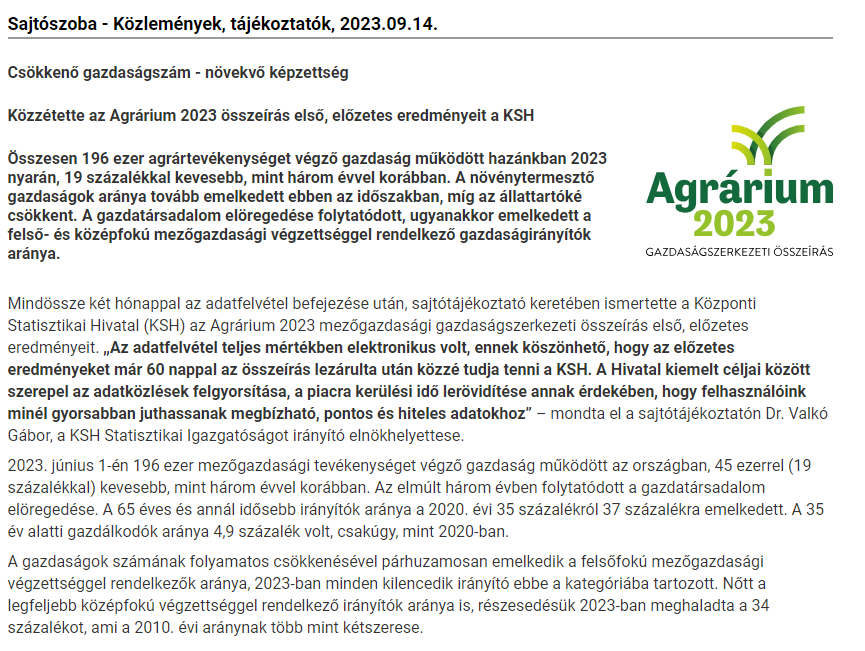 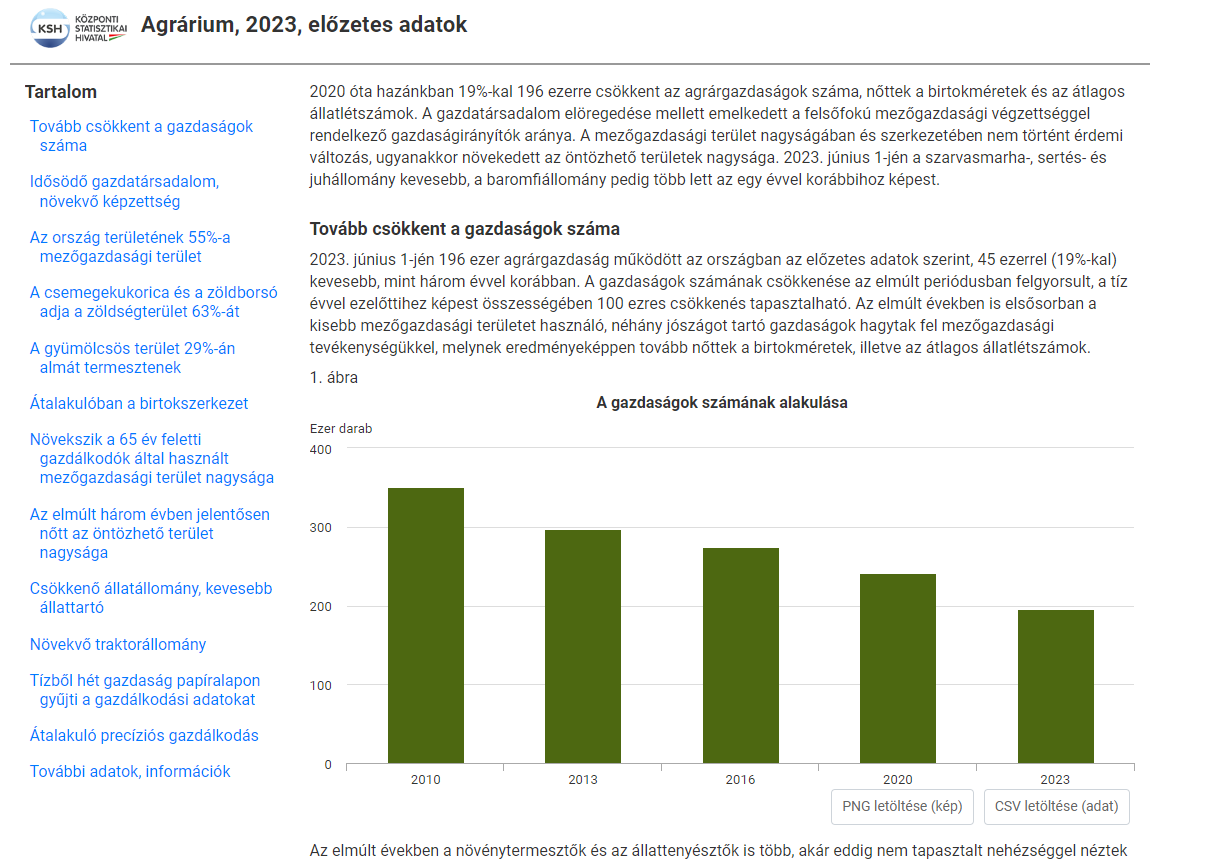 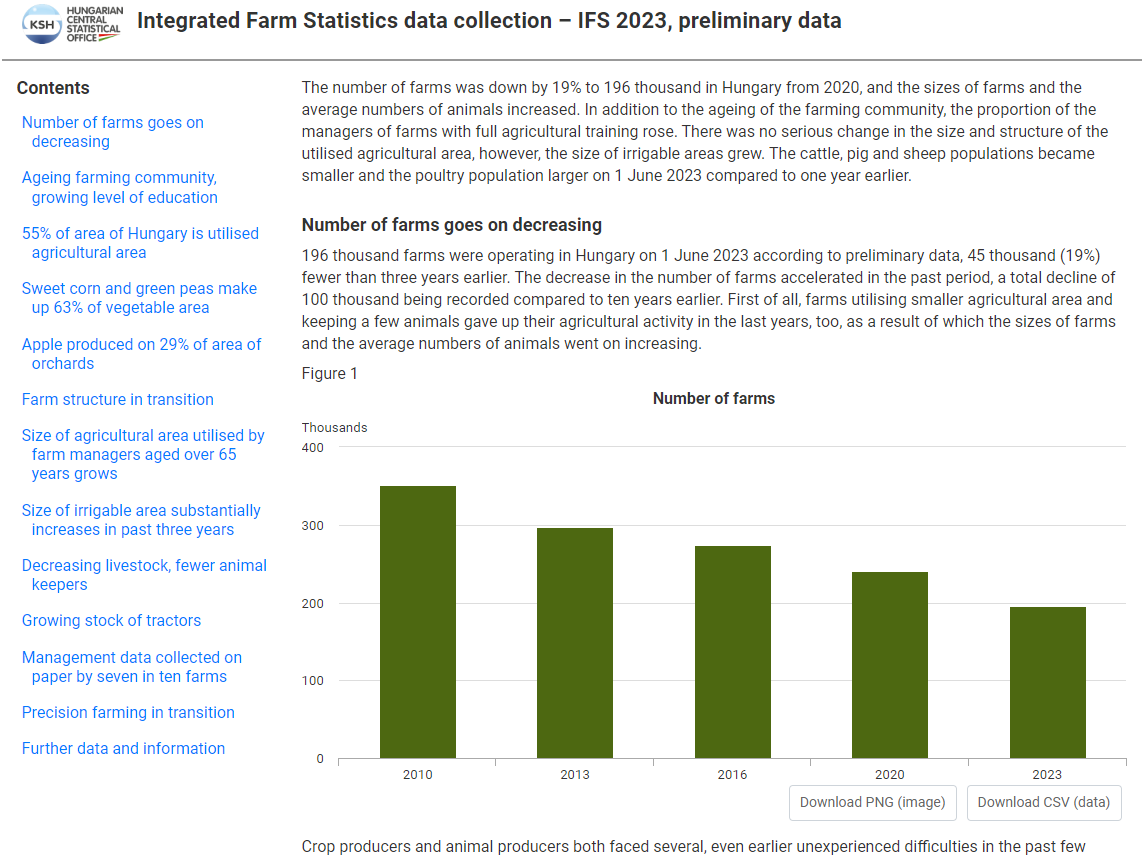 Adatszolgáltatóink a kérdőíven jelezhették, ha az adatok, az elemzés  megjelenéséről tájékoztató e-mailt szeretnének kapni.
7
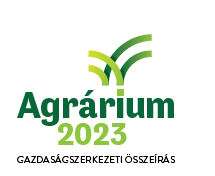 Néhány fontosabb adat
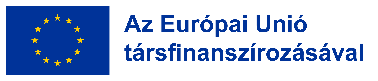 Birtokméretek
Gazdaságok száma, tevékenysége
Gazdaságirányítók kora, végzettsége
Gyümölcsös
2023
2017
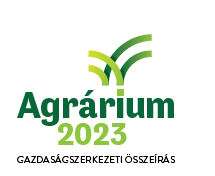 Még néhány aktualitás
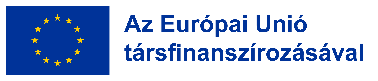 Nőtt az öntözhető terület nagysága
2023. június 1-jén a szarvasmarha-, sertés-, és juhállomány kevesebb, a baromfiállomány több volt, mint egy évvel korábban.
Eltérő képet mutat az egyes állatállományok megoszlása az irányító legmagasabb mezőgazdasági végzettsége szerint
Gazdaságok gépellátottsága javuló képet mutat (nagyobb teljesítményű gépek, növekvő gépállomány)
Fejlődő agrárdigitalizáció
Agrárium 2026 előkészítése
2030. évi Agrárcenzus 
(2030-2039 közötti időszak)
Folytatás
2024-2025
2024-2029
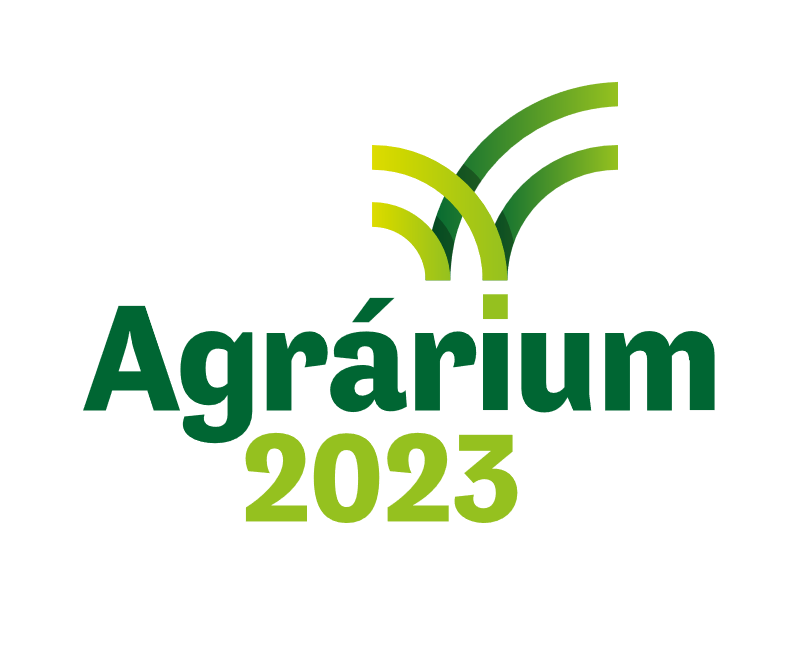 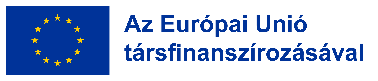 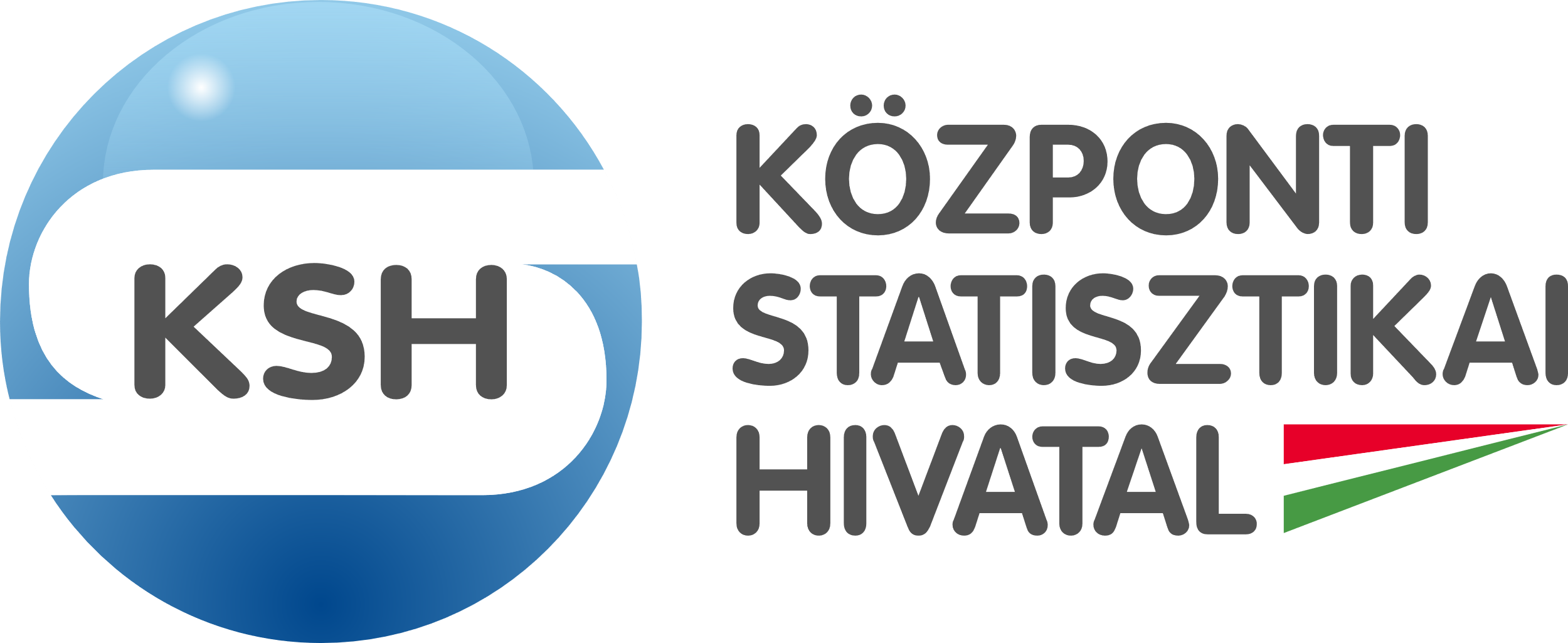 2026. évi Gazdaságszerkezeti Összeírás
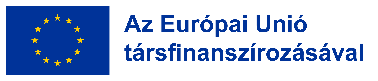 Alapmutatók
Földhasználat (csak alapkérdések)
Állatállomány
Munkaerő (+generációváltás)
Egyéb jövedelemszerző tevékenység
Modulmutatók
Állattartás épületei
Trágyakezelés
Munkaerő (plusz kérdések)
Agrárdigitalizáció
Adminisztratív forrásból:
Földhasználat (növényenként)
Szőlő ültetvények
Vidékfejlesztés
Biogazdálkodás
Minőségi borszőlő
Az adminisztratív forrásból származó adatok aránya közel 50%-ra emelkedhet.
11
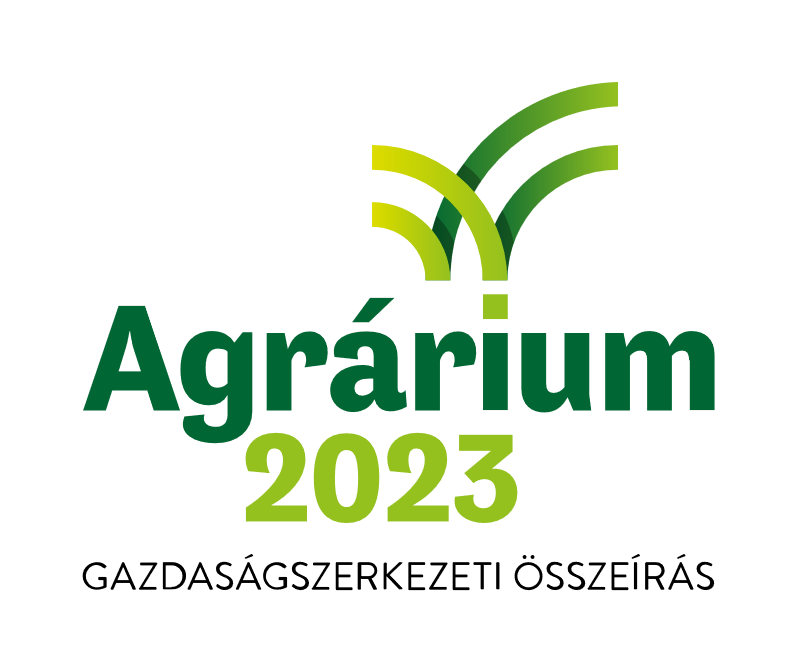 Köszönöm a figyelmüket!
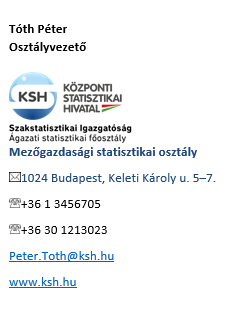 További információ:
https://www.ksh.hu/agrarcenzusok_agrarium_2023